Planera utredning
[Speaker Notes: Här börjar bildspelet som du visar för deltagarna]
Innehåll och ungefärlig tidsåtgång
Varför utredningsplanering? (30 minuter)
Struktur och delaktighet i planeringen (50 minuter)
Utreda
2
[Speaker Notes: Denna bild visas inte för deltagarna. Det är en översikt över innehållet.]
Varför utredningsplanering? (30 minuter)
Övningens syfte
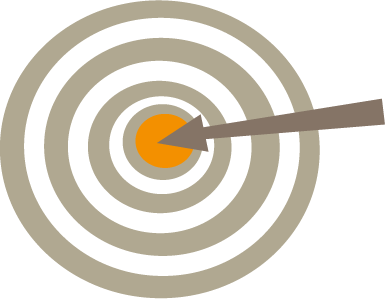 Att synliggöra fördelar och utmaningar i att planera utredningar.
Att ge idéer till arbetssätt för att underlätta en strukturerad planering.
Utreda
4
[Speaker Notes: Gå igenom syftet tillsammans.]
Socialnämnden bör inleda utredningen med att planera hur den är tänkt att bedrivas.
Planeringen bör göras i nära samråd med barnet utifrån dess ålder och mognad, samt med barnets vårdnadshavare.

(SOSFS 2014:6)
Utreda
5
[Speaker Notes: Läs texten högt för gruppen. Gå sedan vidare till nästa bild.]
Fundera enskilt (5 minuter)
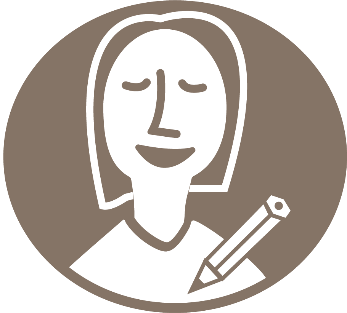 Vilka fördelar och vilka utmaningar ser du med att planera utredningen noggrant?
Skriv ner varje fördel respektive utmaning på varsin lapp.
Utreda
6
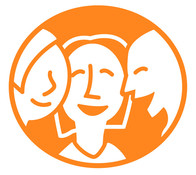 Gå igenom och diskutera (15 minuter)
Sätt upp alla lappar på en vägg eller tavla och gruppera fördelar för sig och utmaningar för sig.   
Läs upp lapparna med fördelar, gruppera liknande svar och diskutera. Exempelvis:
Vad kan vi göra mer av?  
Läs upp lapparna med utmaningar och diskutera. Exempelvis:
Hur kan vi hjälpa varandra att hantera dessa utmaningar?
Utreda
7
[Speaker Notes: Rita upp två kolumner på en tavla eller ett blädderblock – en för fördelar och en för utmaningar. Be deltagarna att sätta upp sina lappar i respektive kolumn. Om de ser en annan lapp med liknande innehåll sätter de sin lapp bredvid den andra. 
Läs upp lapparna och diskutera. Vid oklarheter, be den som har skrivit att berätta mer.
När ni är färdiga, gå vidare till nästa bild för att se en kommentar.]
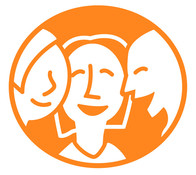 Sammanfatta och avsluta gemensamt (5 minuter)
Sammanfatta tankar och reflektioner.
Avsluta övningen.
Utreda
8
Struktur och delaktighet i planeringen(50 minuter)
[Speaker Notes: Till denna övning finns ett deltagarmateria]
Övningens syfte
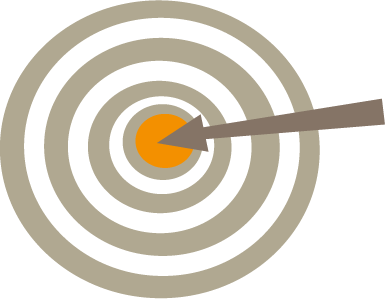 Att synliggöra fördelar med att uppmuntra barnet eller den unge och dess vårdnadshavare till delaktighet i utredningsplaneringen. 
Att ge förståelse för hur planeringen kan behöva ändras under utredningens gång.
Utreda
10
[Speaker Notes: Gå igenom syftet tillsammans.]
Enskilt arbete(5 minuter)
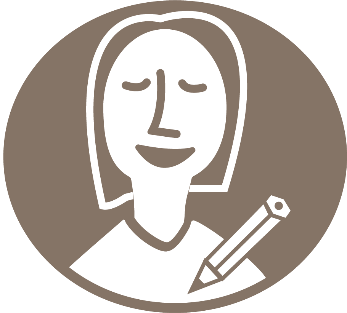 Läs igenom JO-referatet
Utreda
11
[Speaker Notes: Dela in gruppen i mindre grupper.
Be deltagarna att läsa igenom referatet. Finns i deltagarmaterialet
Bläddra till nästa bild där referatet finns, så att de vet att de har rätt referat.]
Referat av JO-beslut
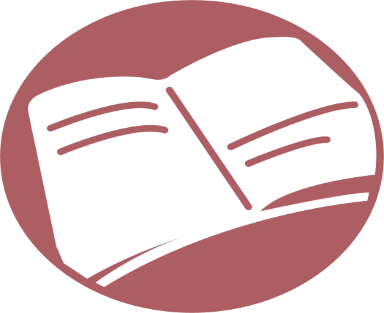 Referatet kommer från ett tillsynsärende från JO där tre barnavårdsutredningar handlagts i direkt anslutning till varandra. En vårdnadshavare ville inte medverka i den första utredningen. Oro kvarstod och en andra utredning inleddes. Oro kvarstod även efter den andra utredningen och en tredje utredning inleddes. JO kritiserade nämnden för att ha kringgått den maximala tiden för en barnavårdsutredning och uttalade bl.a. följande. Nämnden har ett ansvar för att driva en utredning framåt, och aktiva utredningsåtgärder måste vidtas löpande. 

De två senare utredningarna har inletts i direkt anslutning till att den föregående utredningen har avslutats. Frågeställningen i varje utredning har varit i allt väsentligt densamma. När den första utredningen avslutades konstaterade handläggaren att utredningen hade lämnat många obesvarade frågor och att en ny utredning behövde inledas för att ta reda på hur barnen hade det hos sin mamma. På ungefär samma sätt konstaterade handläggaren i slutet av den andra utredningen att det kvarstod en oro för barnen och att det fanns behov av att inleda en ny utredning. I det nu aktuella ärendet borde nämndens oro ha kunnat klarläggas genom den första utredningen om denna hade handlagts med tillräcklig omsorg. De utredningsåtgärder som vidtogs under den andra och tredje utredningen borde ha vidtagits inom ramen för den första utredningen.
Utreda
12
[Speaker Notes: Detta är referatet de ska läsa]
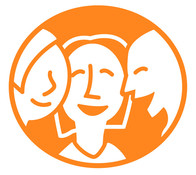 Diskutera i grupp (20 minuter)
Vad väckte JO-referatet för tankar kring att planera och genomföra en utredning? 
När en vårdnadshavare inte vill vara delaktig i utrednings-planeringen, hur påverkar det den fortsatta planeringen? 
Vad kan det finnas för fördelar med att upptäcka ovilja till delaktighet redan i planeringen?
Hur kan vi som handläggare göra för att motivera barnet eller den unge och dess vårdnadshavare att delta i planeringen?
Hur gör vi med planeringen om den inte går att följa?
Utreda
13
[Speaker Notes: Visa bara den första frågan och ge några minuter till spontana reflektioner i grupperna.
Visa resten av frågorna och be grupperna att diskutera vidare.]
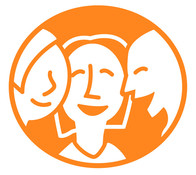 Sammanfatta gemensamt (10 minuter)
Varje grupp berättar kort vad de har kommit fram till i diskussionen.
Utreda
14
Fundera enskilt(3 minuter)
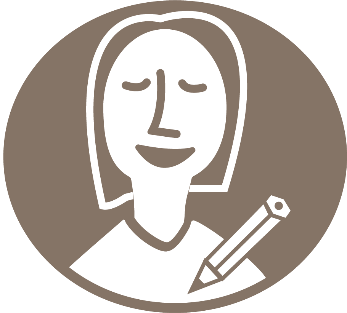 Vad tar du med dig från diskussionen?
Exempelvis:
Något du har fått hjälp med.
Eventuella ”aha-upplevelser”.
Något du ska börja, sluta eller fortsätta göra.
Utreda
15
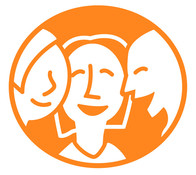 Summera och avsluta gemensamt (5 minuter)
Gå laget runt, var och en berättar om en sak hen tar med er. 
Bestäm gärna en tid för att följa upp och utvärdera hur det har gått.
Avsluta övningen.
Utreda
16
[Speaker Notes: Som en del av avslutningen kan du, om du vill, visa tipsen på fördjupande läsning på nästa bild.]
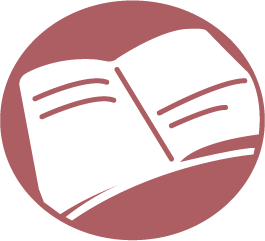 Läs mer:
Utreda barn och unga s. 142
Allmänna råd om utredning om ett barns behov av skydd eller stöd enligt 11 kap. 1 och 2 §§ SoL i SOSFS 2014:6
Utreda
17